Digitalni repozitorij Sveučilišta u Zadru
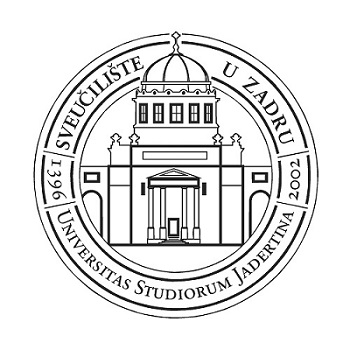 Zakon o izmjenama i dopunama Zakona o znanstvenoj djelatnosti i visokom obrazovanju (ZZDVO, 2013)
Članak 83., točka 11.

Završne radove studija sveučilišta i fakulteti dužni su trajno objaviti na javnoj internetskoj bazi sveučilišne knjižnice u sastavu sveučilišta te kopirati u javnu internetsku bazu završnih radova Nacionalne i sveučilišne knjižnice. Veleučilišta i visoke škole dužne su završene radove studija kopirati u javnu internetsku bazu završnih radova Nacionalne i sveučilišne knjižnice.
Sustav Dabar i institucionalni repozitoriji
Dabar https://dabar.srce.hr/ - Digitalni akademski arhivi i repozitoriji - sustav repozitorija

ZIR https://zir.nsk.hr/ - Nacionalni repozitorij završnih i diplomskih radova ZIR

Digitalni repozitorij Sveučilišta u Zadru https://repozitorij.unizd.hr/ -Repozitorij završnih i diplomskih radova Sveučilišta u Zadru
Obvezni elementi za Digitalni repozitorij Sveučilišta u Zadru (koje mora sadržavati svaki završni i diplomski rad):
Naslov rada na hrvatskom i engleskom jeziku*
Ime mentora (i komentora ako ga ima)
Naziv ustanove koja je dodijelila akademski stupanj
Naziv odjela i odsjeka
Naziv studijskog programa (i smjera ako ga ima)
Kratki sažetak rada (abstract) na hrvatskom i engleskom jeziku*
Ključne riječi na hrvatskom i engleskom jeziku*

*Ako je rad pisan nekim stranim jezikom osim engleskim, uz kratki sažetak i ključne riječi na jeziku na kojem je pisan rad mora sadržavati i prijevode naslova, kratkog sažetka te ključnih riječi na hrvatski i na engleski jezik. Prijevodi naslova, sažetka i ključnih riječi stavljaju se na kraj rada, nakon popisa literature.
Izjava o akademskoj čestitosti
Završni i diplomski radovi moraju sadržavati i Izjavu o akademskoj čestitosti. Izjava o akademskoj čestitosti stavlja se na posebnu stranicu neposredno nakon naslovnice.
U rad se prilaže nepotpisana inačica s jasno istaknutim imenom studenta. Sveučilišta primjenjuju ovakvu praksu kako bi izbjegla mogućnost zlouporabe kopiranih osobnih potpisa.
Potvrda Mentora
Mentor Potvrdom odobrava predaju elektroničke inačice završnog ili diplomskog rada (PDF na CD-u).
Izjava o pohrani završnog ili diplomskog rada u Digitalni repozitorij Sveučilišta u Zadru
Izjava o pohrani završnog ili diplomskog rada u Digitalni repozitorij Sveučilišta u Zadru kojom autor daje suglasnost za javnu objavu rada.
Pri predaji završnog ili diplomskograda studenti prilažu:
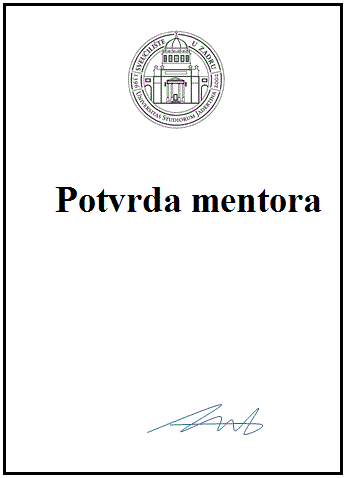 Potvrdu mentora kojom se odobravapredaja završnog ili diplomskog radanakon održane obrane potpisanu odstrane mentora.
Izjavu o akademskoj čestitosti potpisanu od strane studenta (za dosje); nepotpisana se ulaže  u rad.
Izjavu o pohrani završnog ili diplomskog rada u Digitalni repozitorij Sveučilišta u Zadru  potpisanu od strane studenta (za dosje).
Tvrdo ukoričeni tiskani primjerak svog rada (ovisno o tome traži li to odjel).
CD s PDF dokumentom završnog ili diplomskog rada.
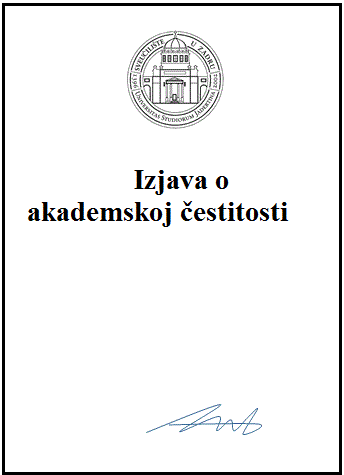 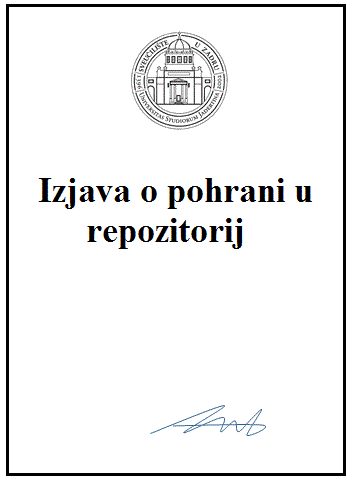 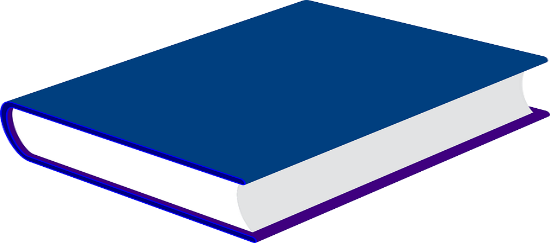 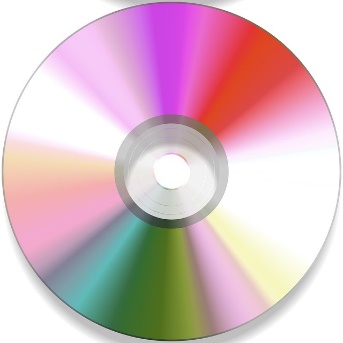 JEDNOPREDMETNI STUDIJI - Upute djelatnicima tajništva odjela
Odjelni tajnici šalju CD i Izjavu o pohrani u Digitalni repozitorij u Sveučilišnu knjižnicu, a Potvrdu mentora, uvezani tiskani primjerak i potpisanu Izjavu o akademskoj čestitosti ulažu u dosje studenta. 

U ISVU u polje napomena upisuju CD/datum kako bi zabilježili datum predaje CD-a. Na temelju ovog podatka Ured za preddiplomske i diplomske studije može izdati Potvrdu o diplomiranju.
DVOPREDMETNI STUDIJI - Upute djelatnicima Ureda za preddiplomske i diplomske studije
Djelatnici Ureda za preddiplomske i diplomske studije šalju CD i Izjavu o pohrani u Digitalni repozitorij u Sveučilišnu knjižnicu, a Potvrdu mentora, uvezani tiskani primjerak i potpisanu Izjavu o akademskoj čestitosti ulažu u dosje studenta. 

U ISVU u polje napomena upisuju CD/datum kako bi zabilježili datum predaje CD-a te izdaju Potvrdu o diplomiranju.
Tajništva i Ured za preddiplomske i diplomske studije pohranjuju u studentskom dosjeu:
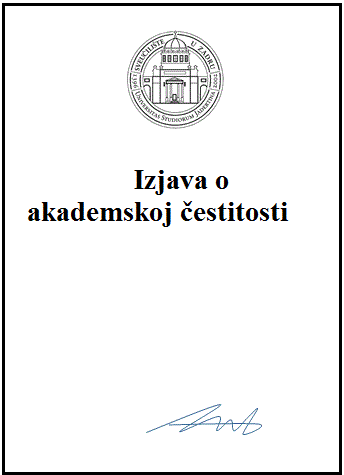 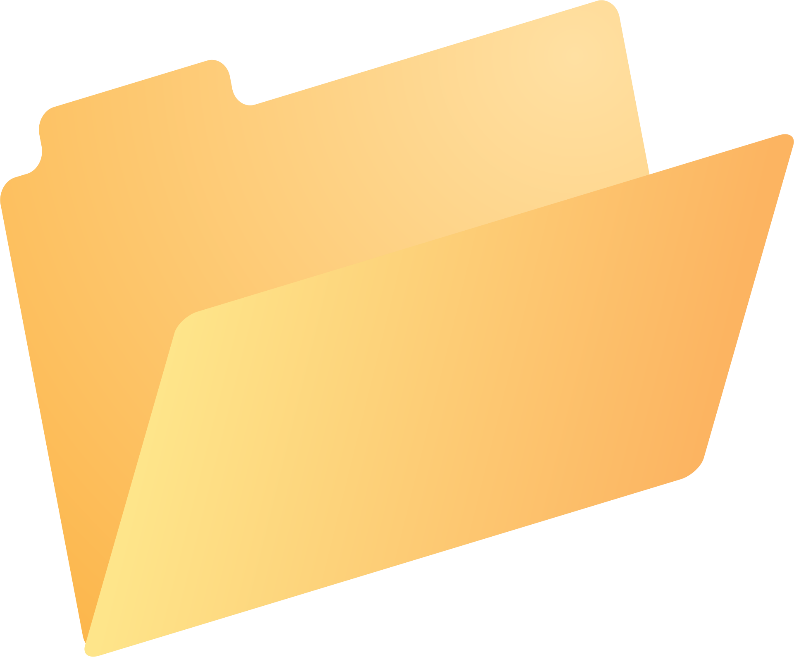 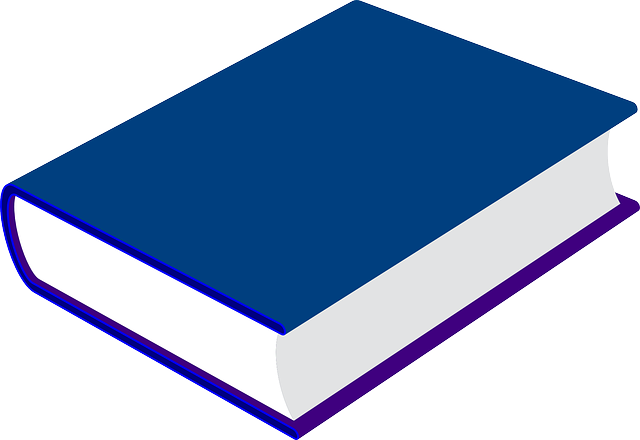 Tajništva ili Ured za preddiplomske i diplomske studije prosljeđuju Sveučilišnoj knjižnici:Izjavu o pohrani u Digitalni repozitorij, Potvrdu mentora i CD (PDF)
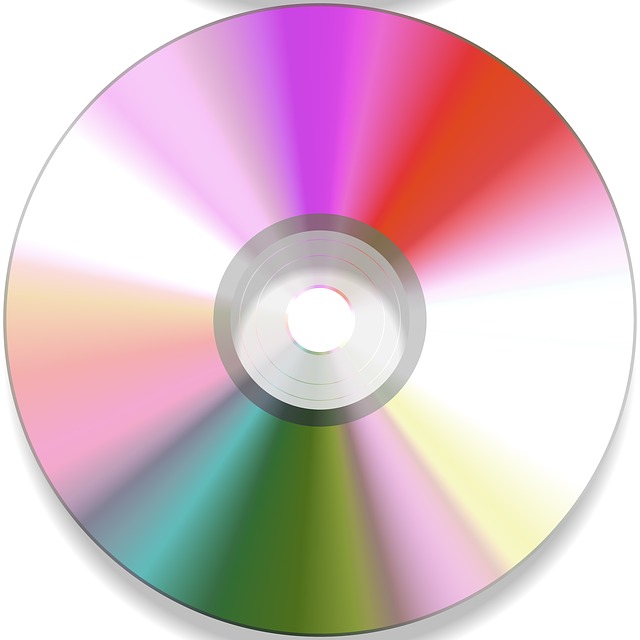 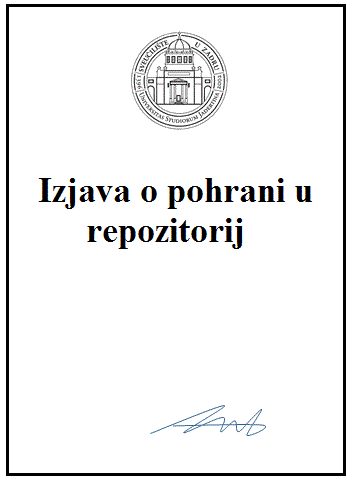 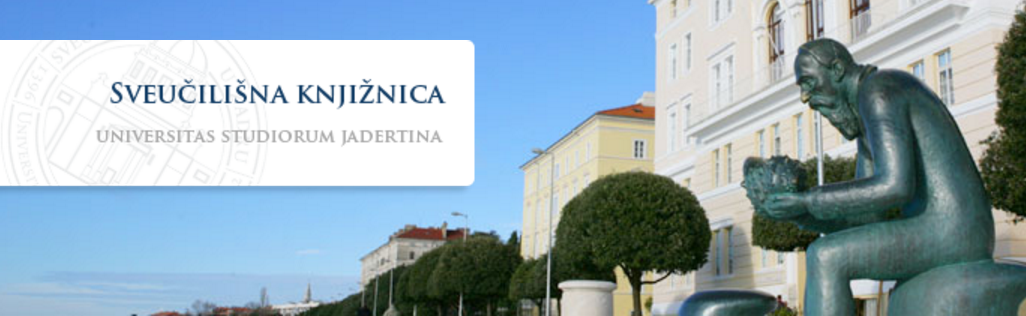 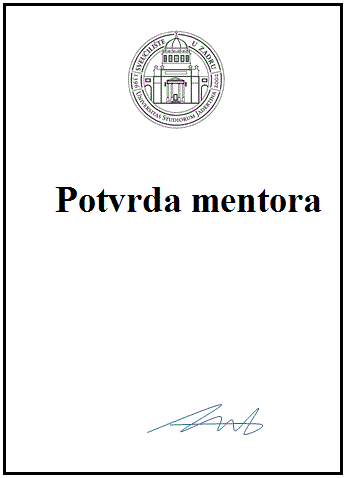 Sveučilišna knjižnica
Nakon unosa podataka u Digitalni Repozitorij Sveučilišna knjižnica CD i Izjavu o pohrani i Potvrdu mentora vraća radi ulaganja u dosje studenta
Knjižničari Sveučilišne knjižnice u akademskoj godini 2015./2016. unose radove i metapodatke u Repozitorij.
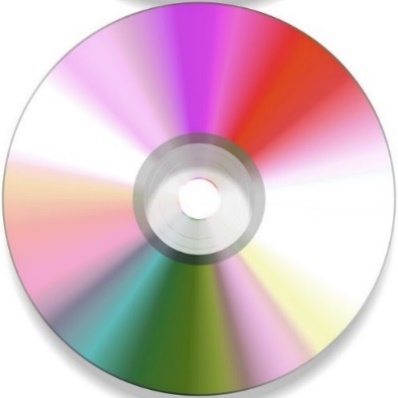 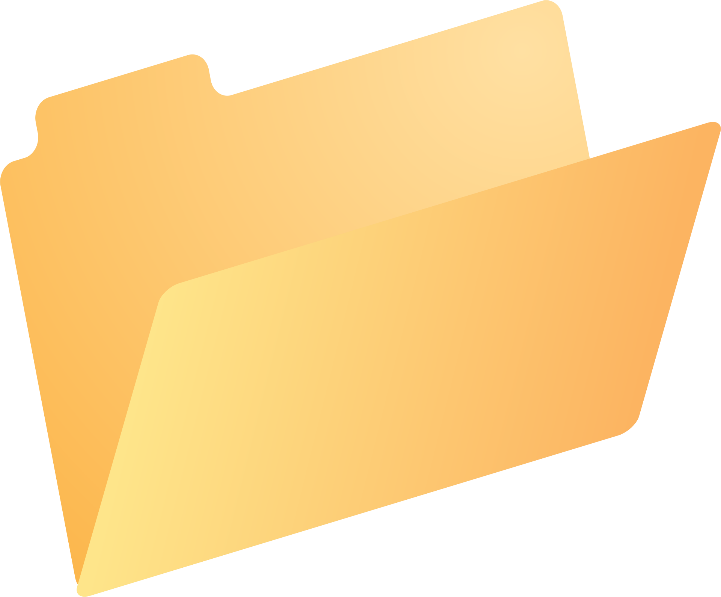 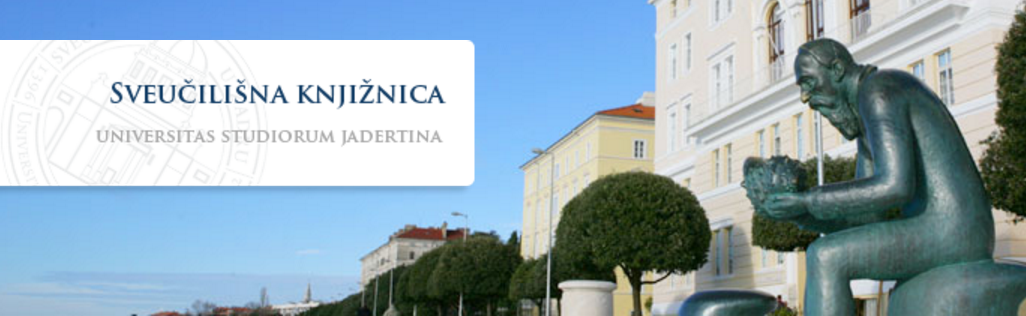 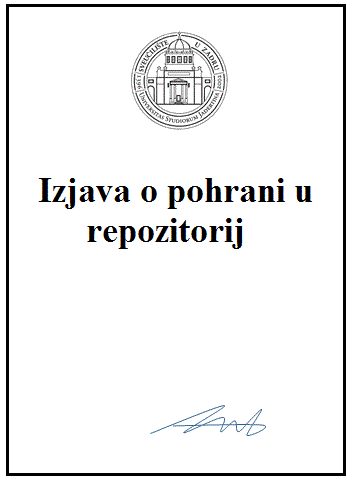 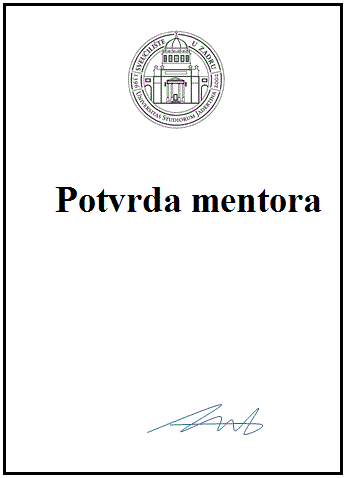 Gdje su obrasci?
Izjava o akademskoj čestitosti i Izjava o pohrani rada u Repozitorij i Potvrda mentora o prihvaćanju uređenog rada nakon obrane, nalaze se na mrežnoj stranici Ureda za preddiplomske i diplomske studije, a odjelima se preporučuje da ih stave i na svoje stranice uz upute za izradu i obranu diplomskog ili završnog rada.

Kako student popunjava obrasce?
Demonstracija repozitorija i unosa
ZIR https://zir.nsk.hr/ - Nacionalni repozitorij završnih i diplomskih radova ZIR

Digitalni repozitorij Sveučilišta u Zadru https://repozitorij.unizd.hr/ -Repozitorij završnih i diplomskih radova Sveučilišta u Zadru
Pitanja?
repozitorij@unizd.hr

Sveučilišna knjižnica  023/200-566